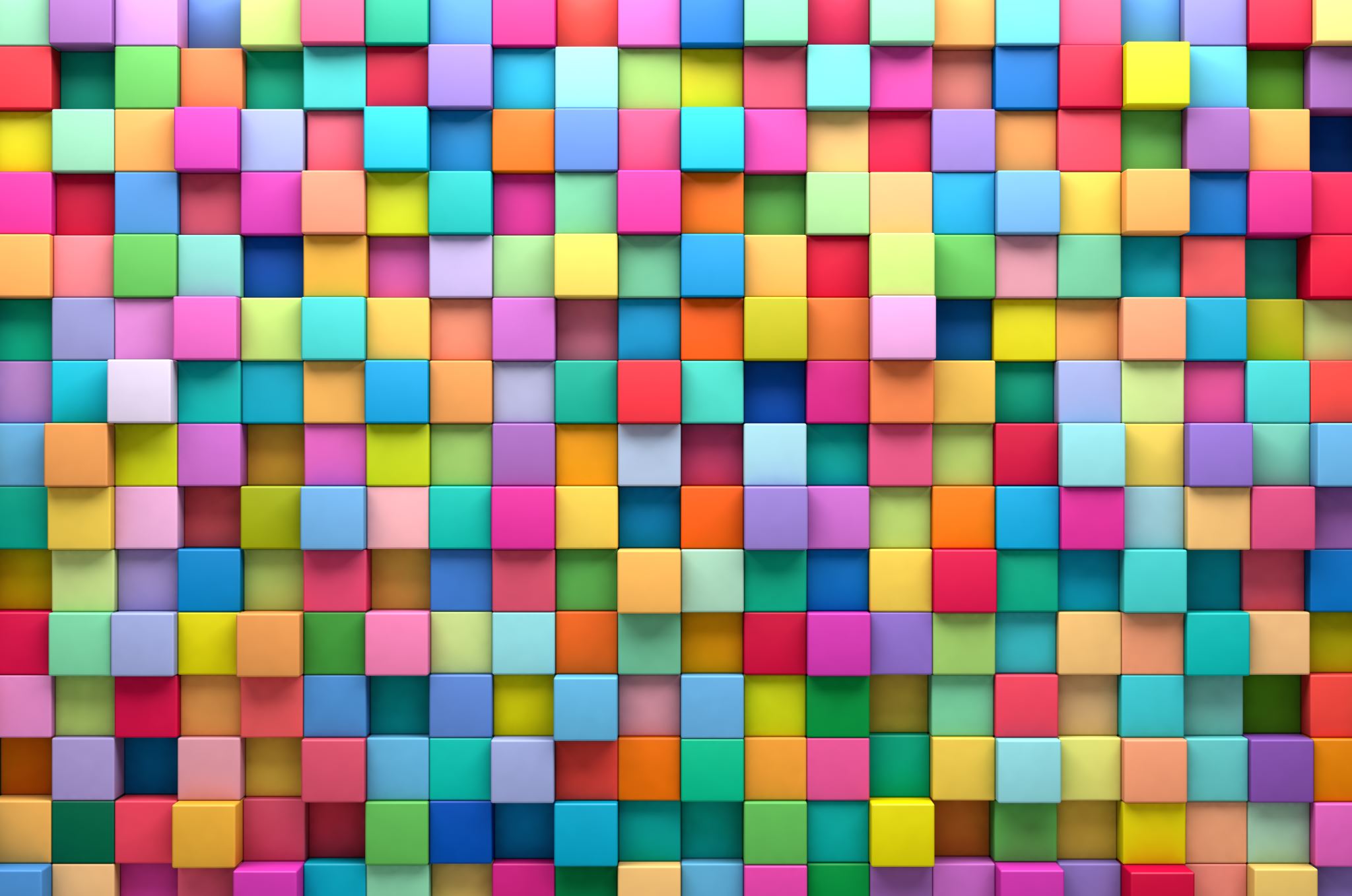 Ekološki menadžmentdr aleksandra boričić
Solarne elektrane
Kao inženjer koji će možda rukovoditi projektima izgradnje solarnih elektrana,
 potrebno je podsetiti se:
UKRATKO
Obnovljivi izvor energije - SUNCE
Skoro neograničeni potencijal
Primenjivo na svakom mestu
Osnovna komponenta je silicijum, gotovo nepresušni materijal (pesak u pustinji)
Robusna i pouzdana tehnologija
Doprinosi smanjenju CO2 emisije
Za rad nisu potrebna fosilna goriva
Niski troškovi održavanja
Nezavisnost od rastućih cena energenata
Feed in tarifa u Srbiji
Ugovor na 12 godina – EPS.
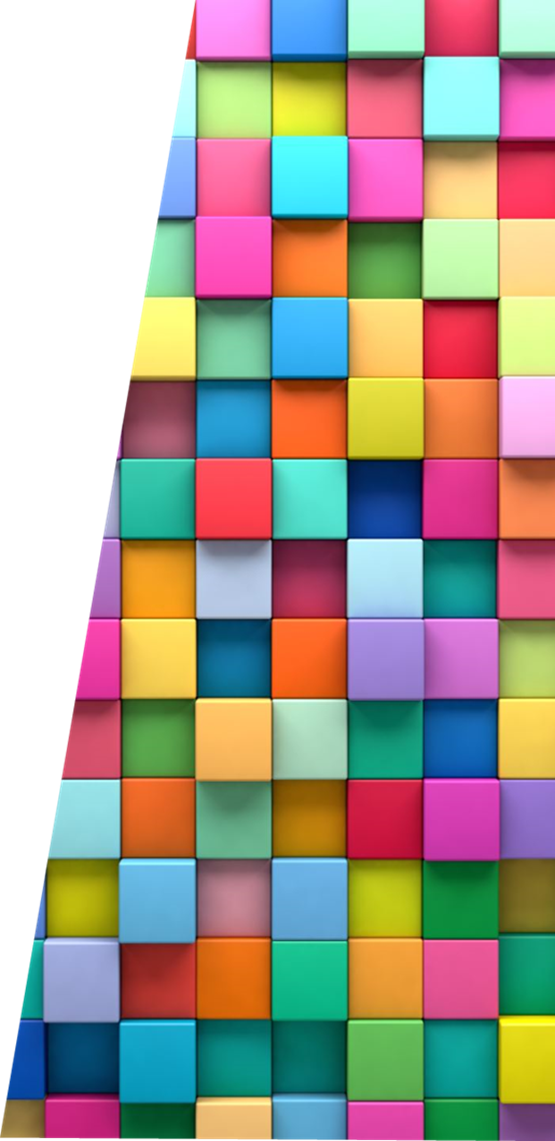 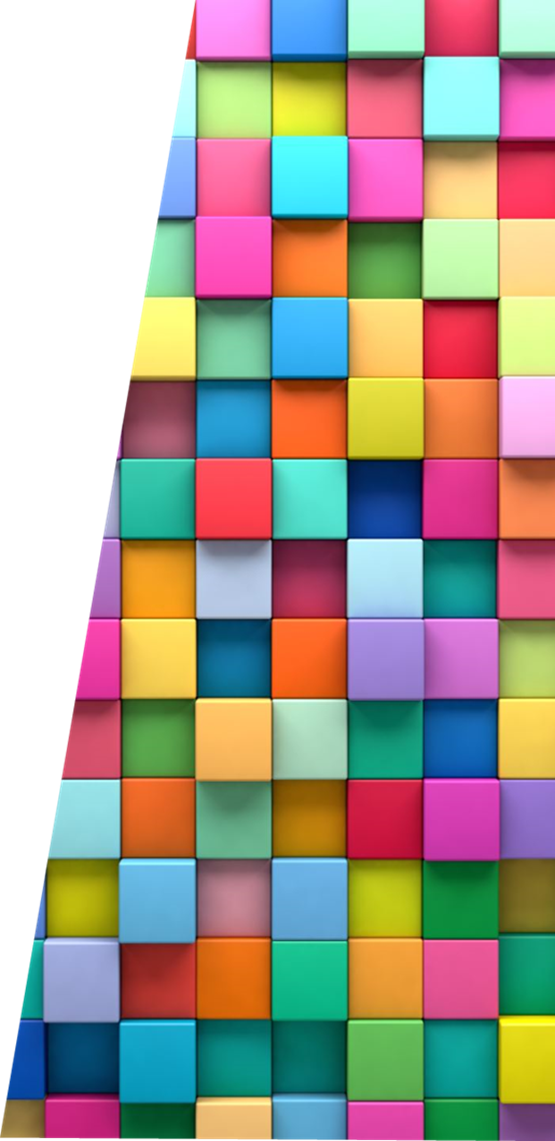 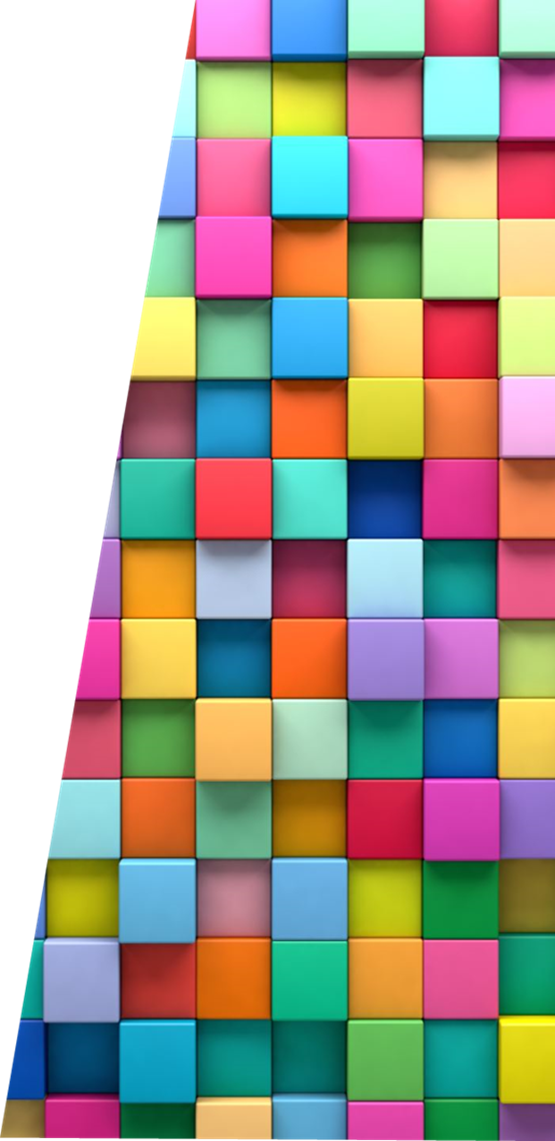 Osnovni tipovi ćelija
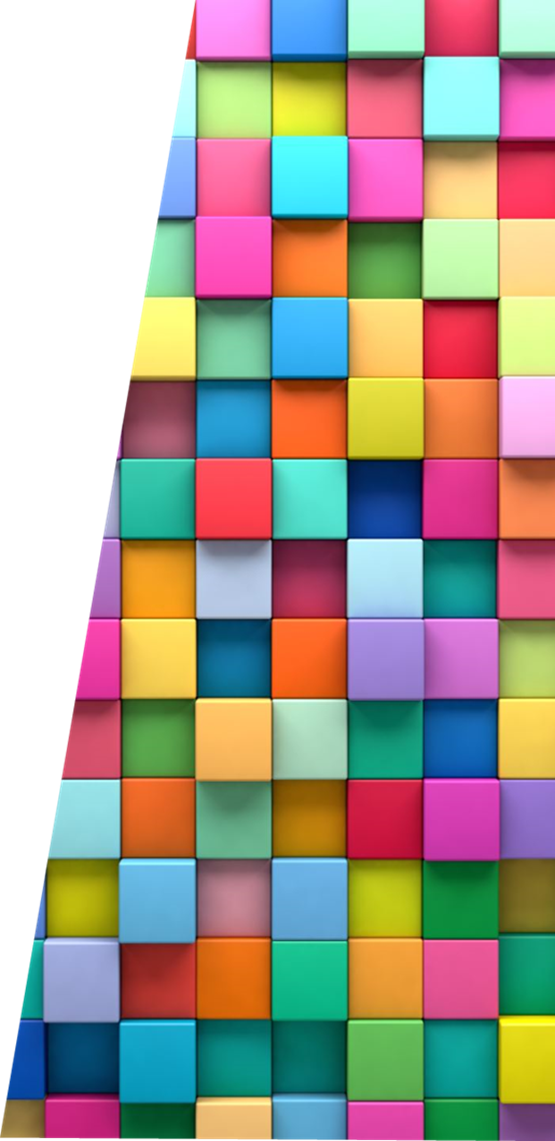 Pitanja na koje kao ekološki inženjeri trebada znate odgovore!!!
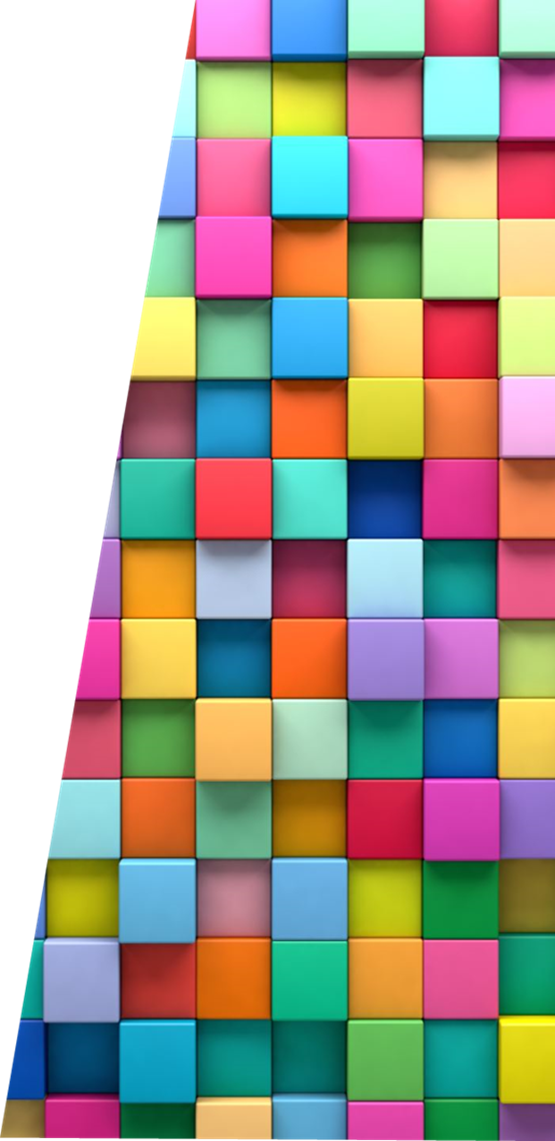 Pitanja na koje kao ekološki inženjeri trebada znate odgovore!!!
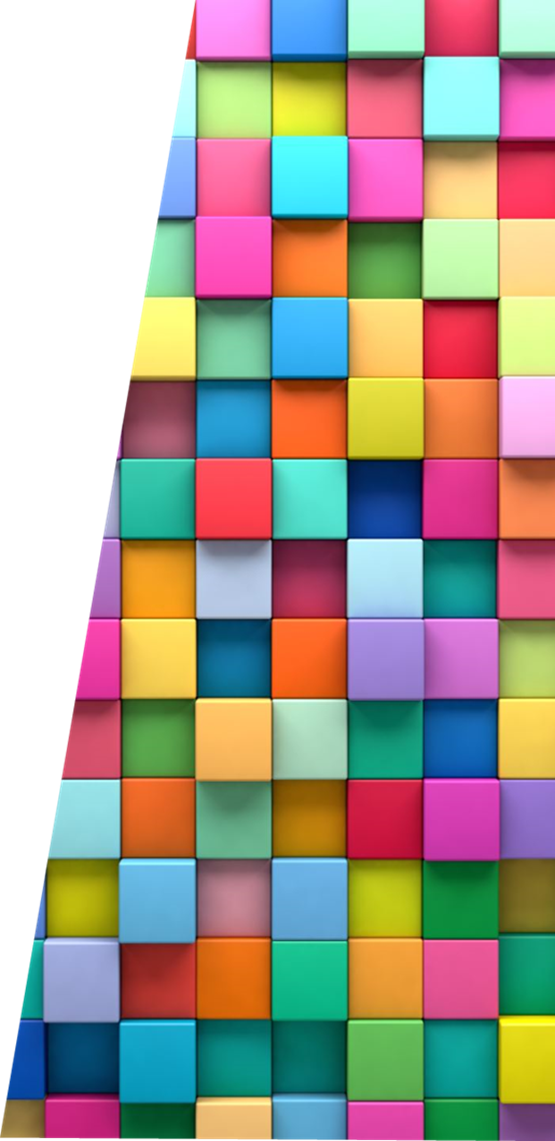 Pitanja na koje kao ekološki inženjeri trebada znate odgovore!!!
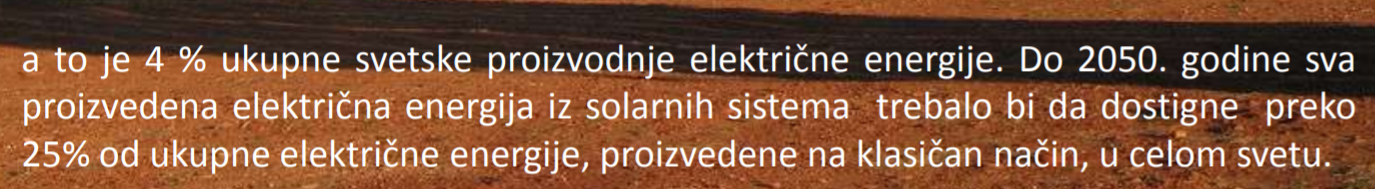 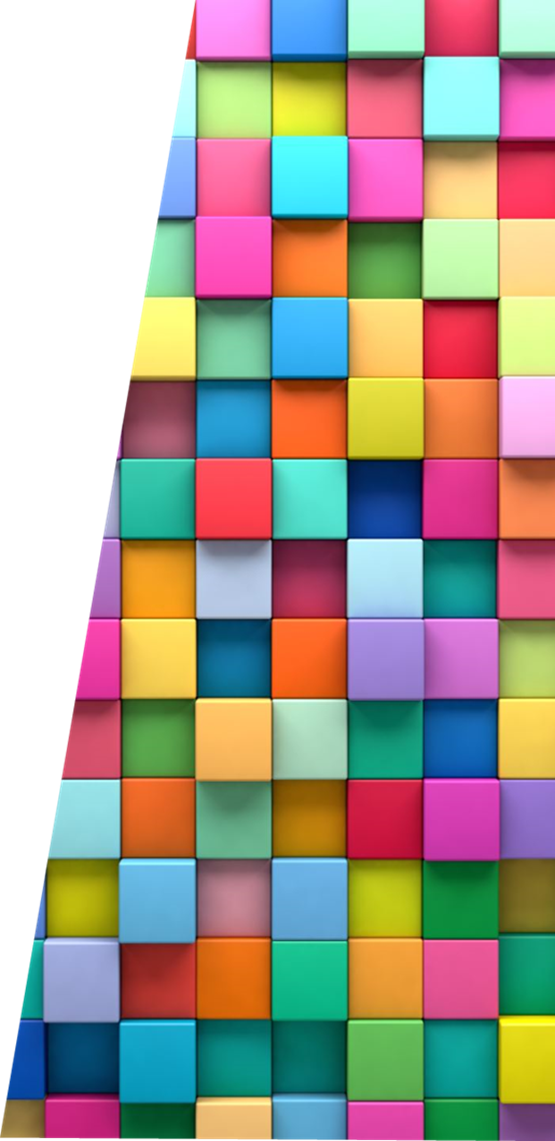 Pitanja na koje kao ekološki inženjeri trebada znate odgovore!!!
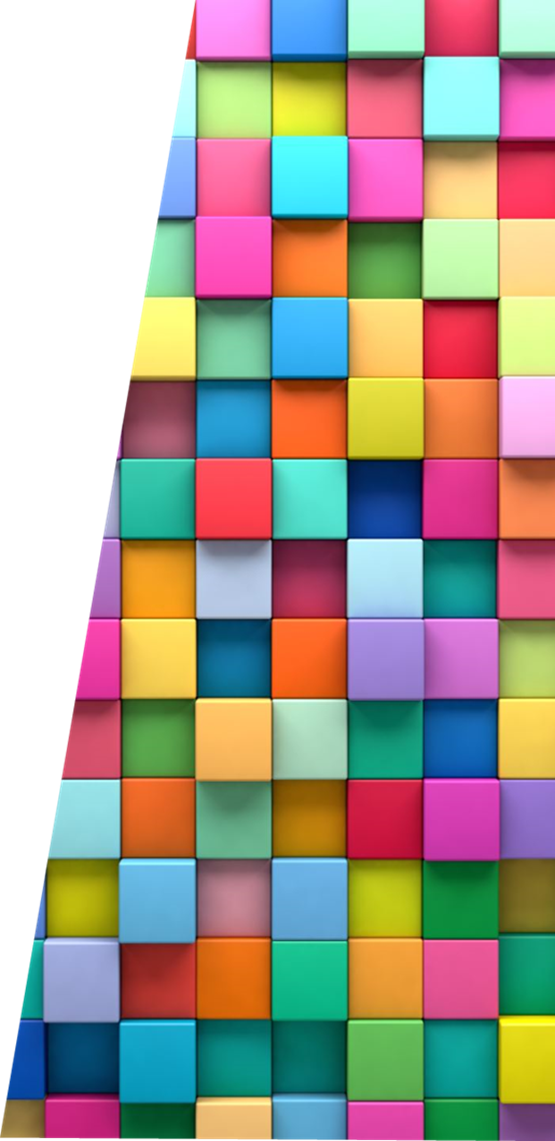 Pitanja na koje kao ekološki inženjeri trebada znate odgovore!!!
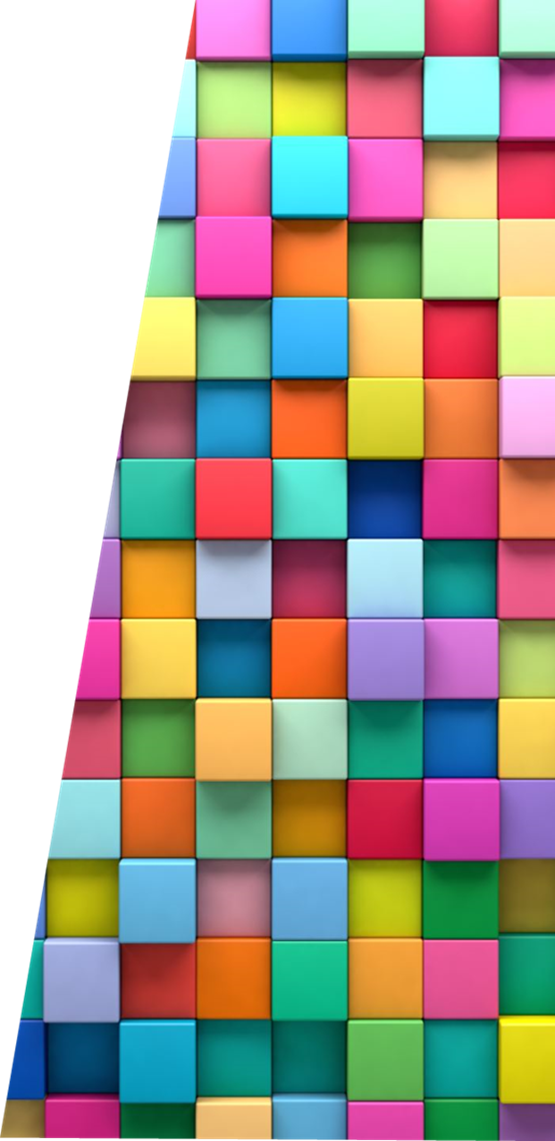 Pitanja na koje kao ekološki inženjeri trebada znate odgovore!!!
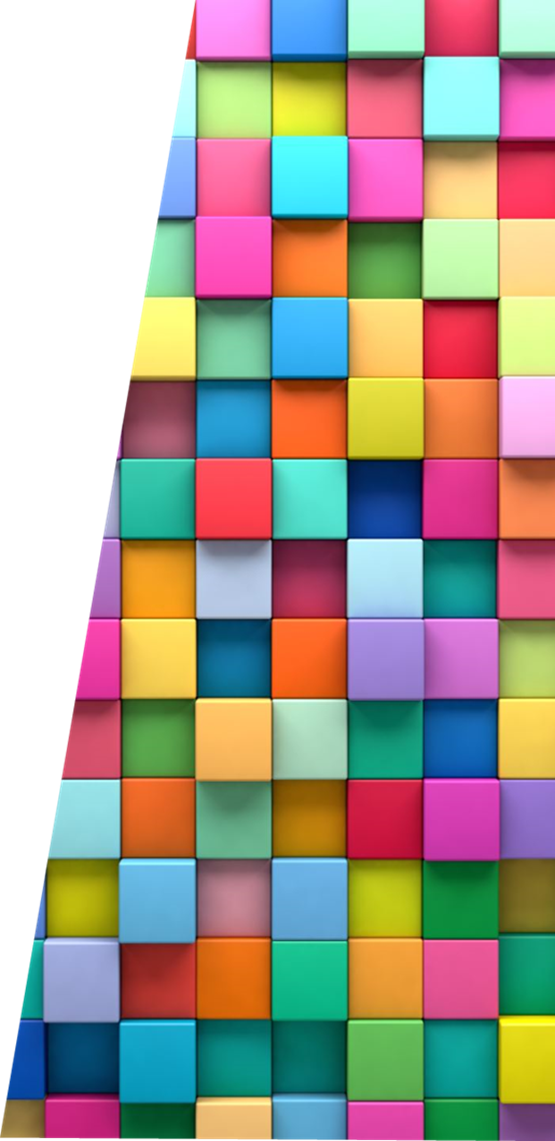 Zakoni i Propisi koji prate izgradnjusvake solarne elektrane
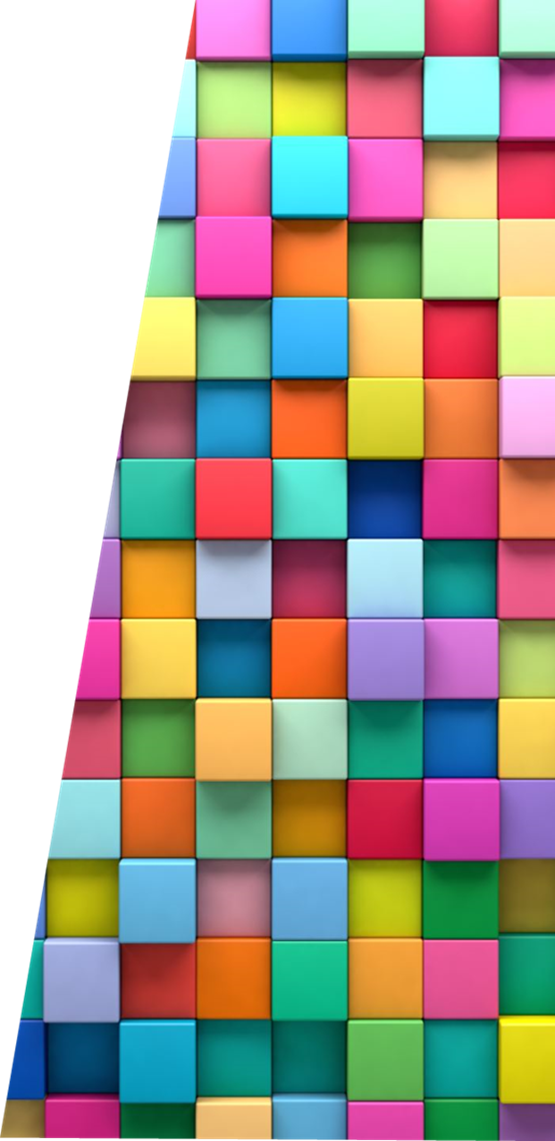 Šta još treba znati?
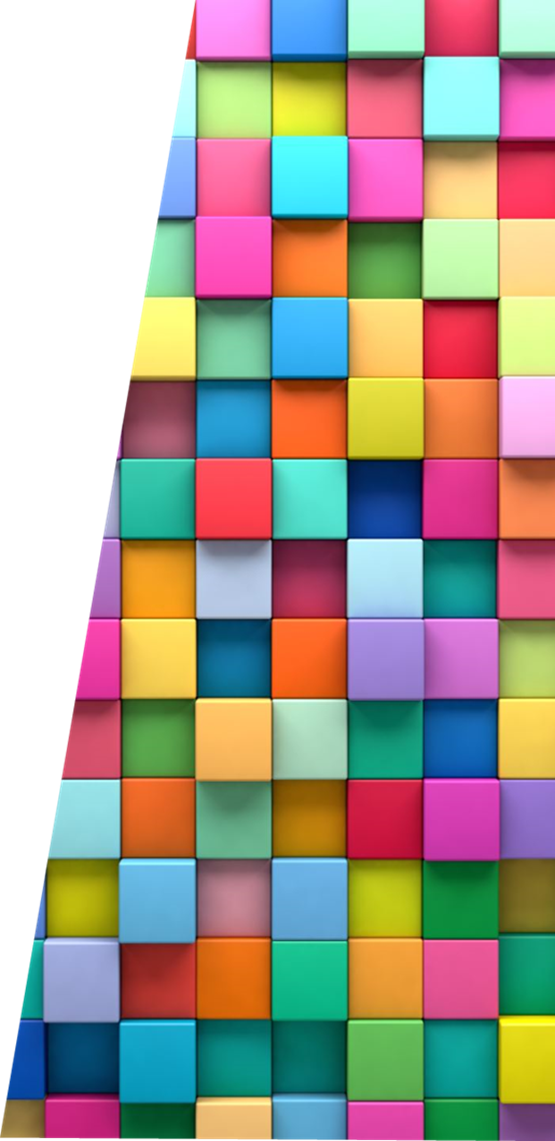 Šta još treba znati?
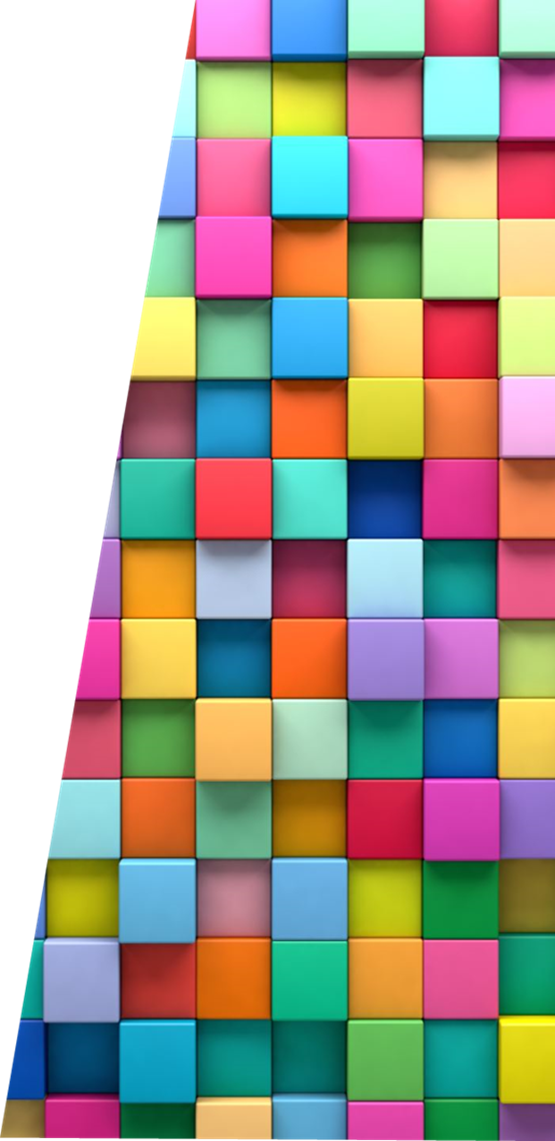 Šta još treba znati?
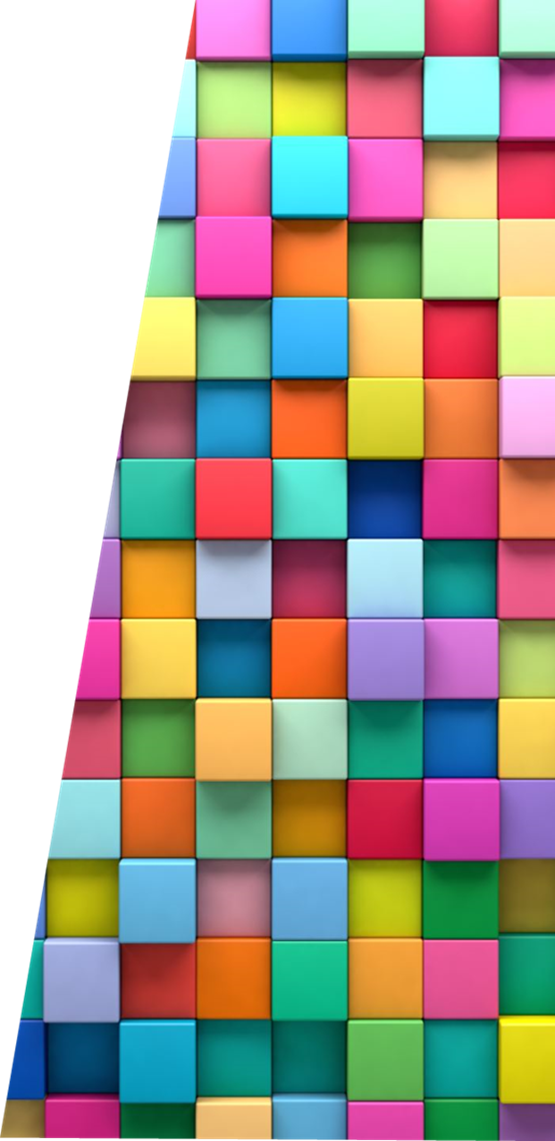 Šta još treba znati?
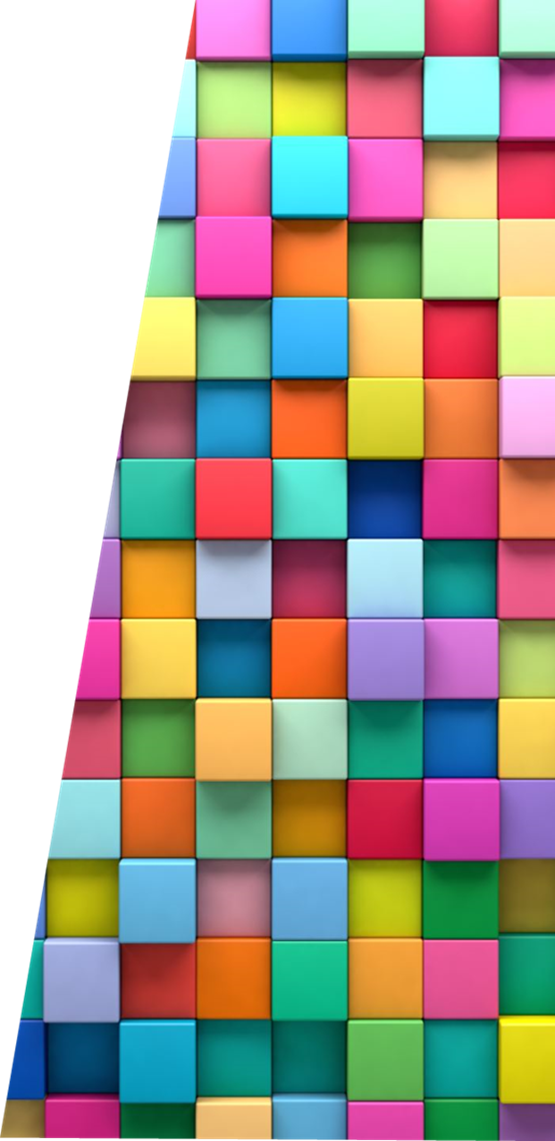 Šta još treba znati?
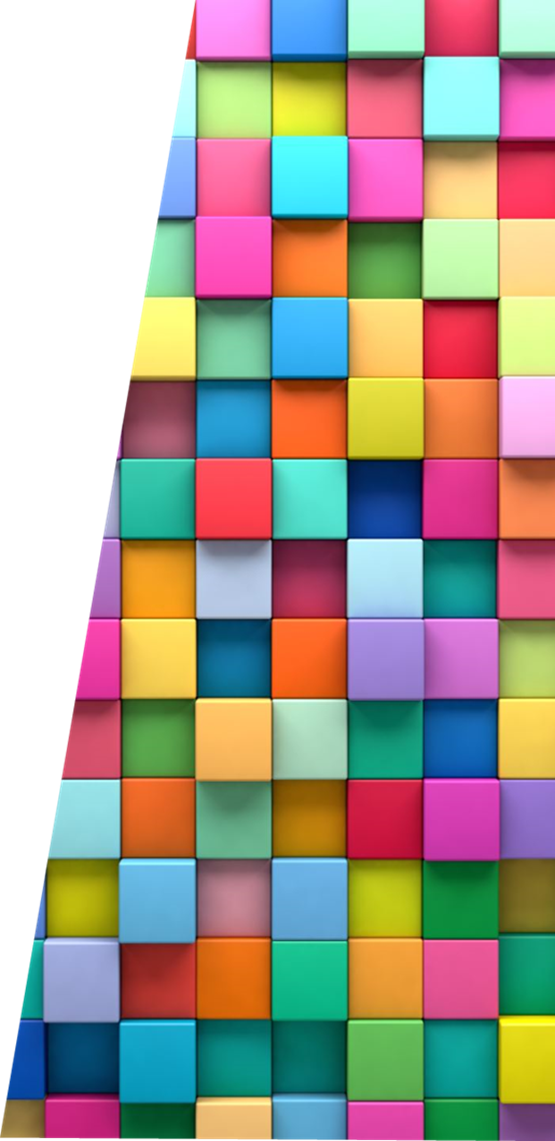 Priključenje na EEM, odnosno distributivni sistem, regulisano je odgovarajućim propisima i to:
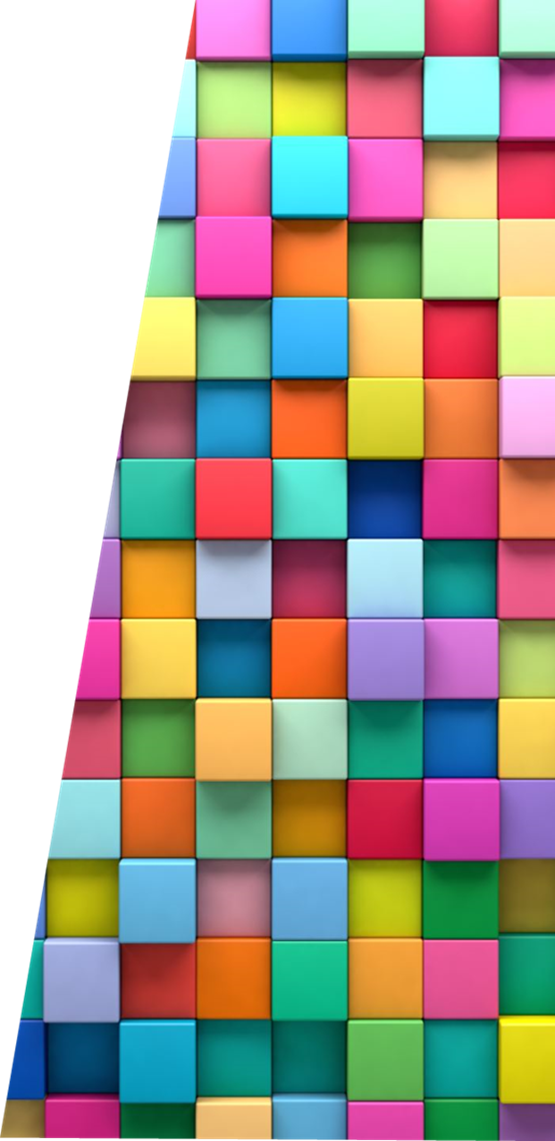 Solarne elektrane
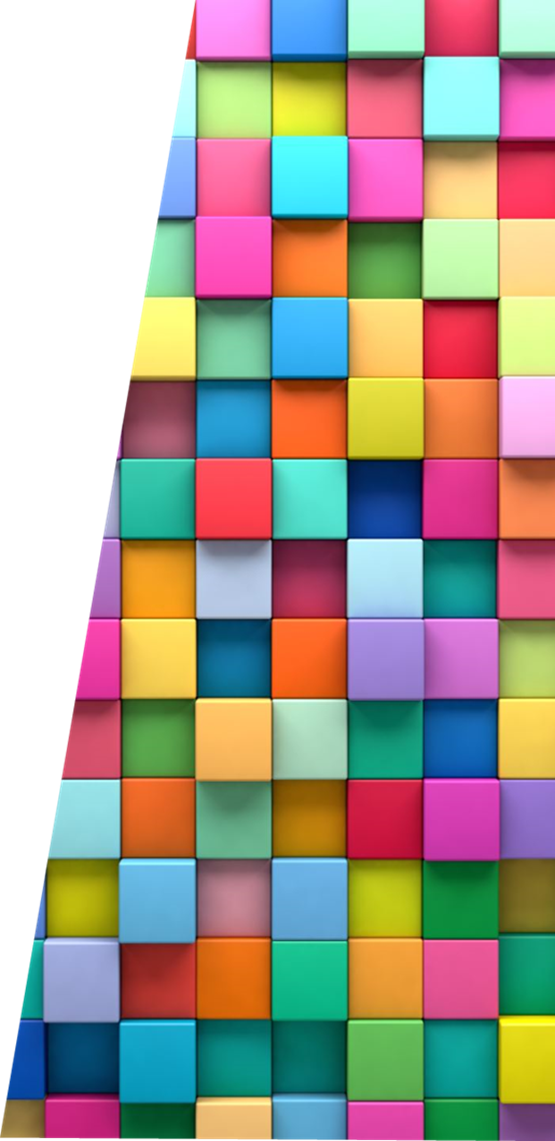 Klasifikacija solarnih elektrana
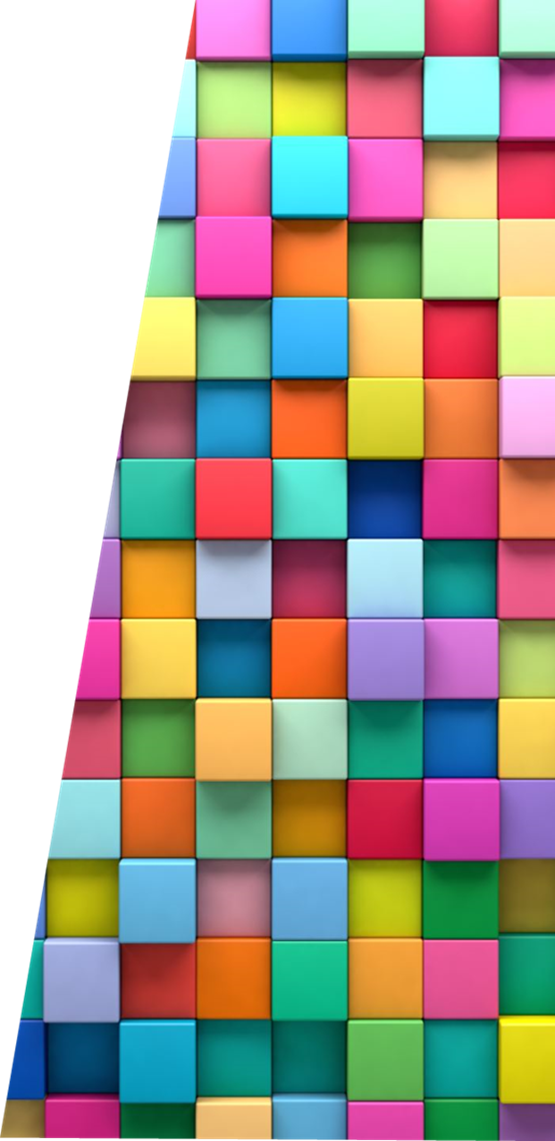 Osnovni koraci od ideje do korišćenja elektrane
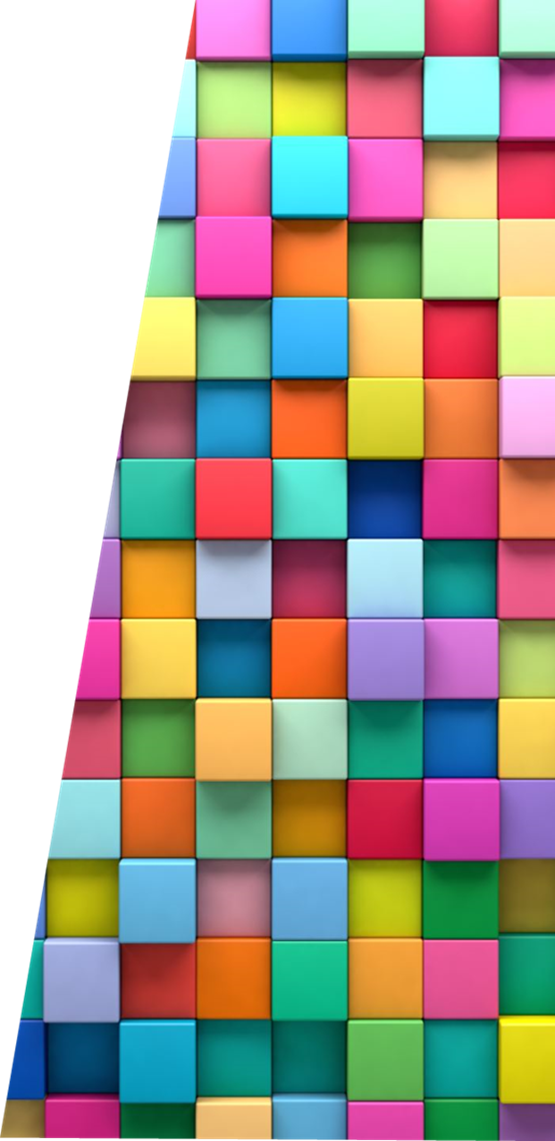 Energetska dozvola nije potrebna za objekte snage manje od 1 MW
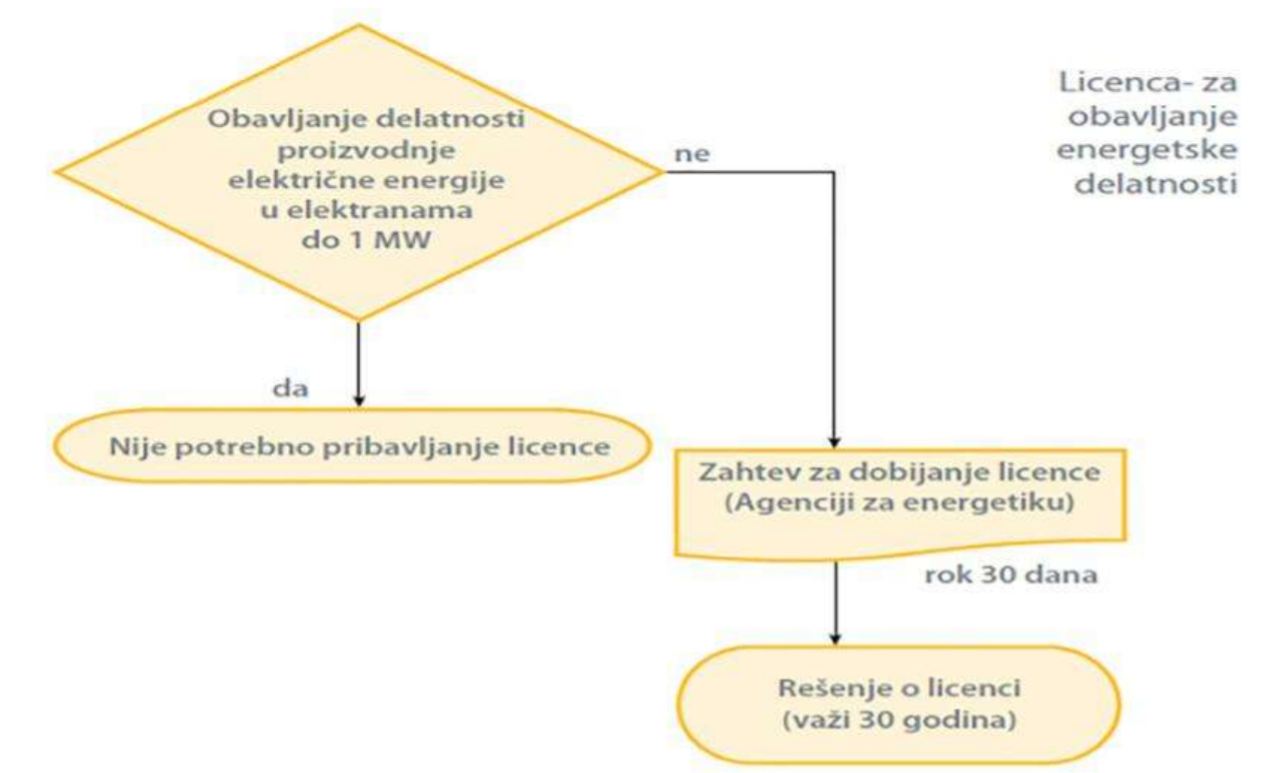 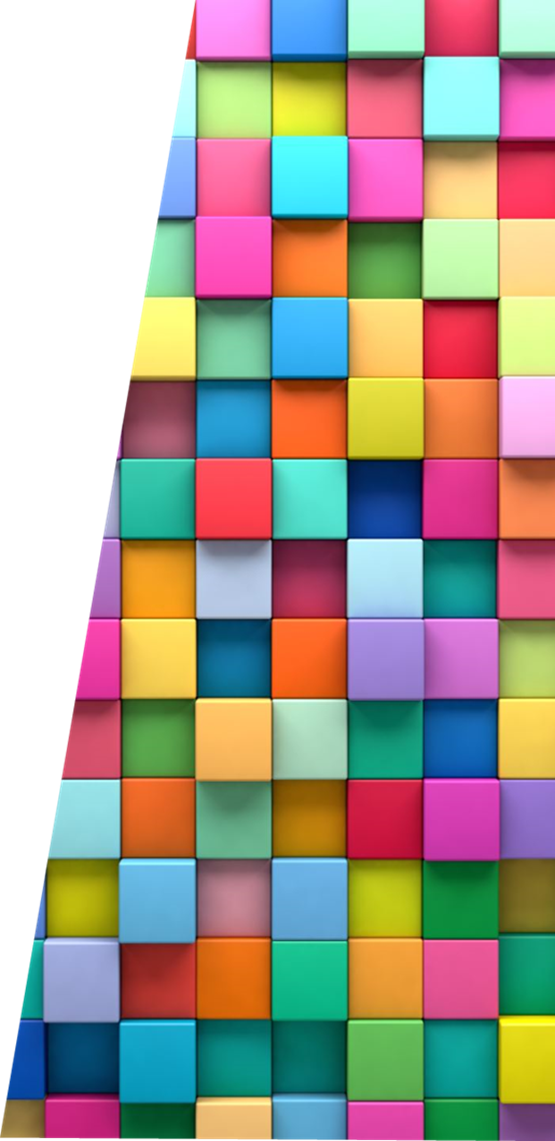 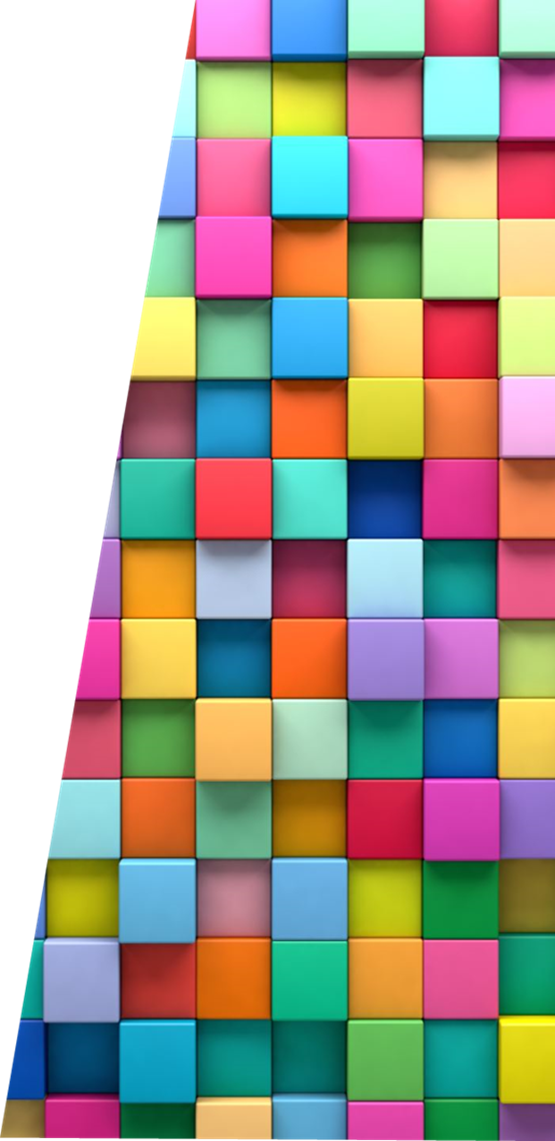 Hvala na pažnji!
https://www.youtube.com/watch?v=tTpR7uaXWu0&t=148s
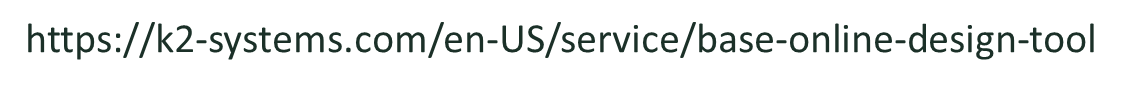